Distributed Systems15. Multiagent systems and swarms
Simon Razniewski

Faculty of Computer Science
Free University of Bozen-Bolzano

A.Y. 2014/2015
Reasons for distributed systems so far
Performance
1 server can serve 1000 clients
2 servers can serve ……..?

Dependability
1 server has 99% availability
2 servers have ……….. availability
Emergence?
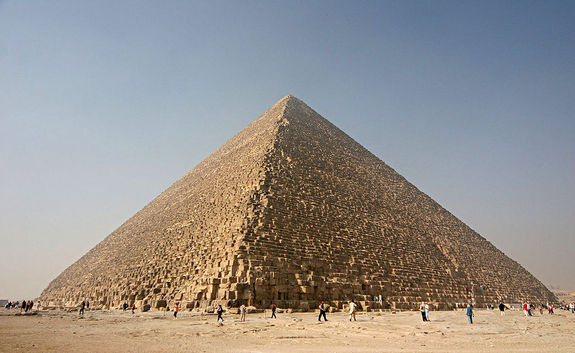 4000 workers 20 years[http://www.livescience.com/18589-cost-build-great-pyramid-today.html]
 1 worker 80000 years?
Emergence!
Collaboration of (relatively) simple agent makes larger goals achievable
Emergence is a process whereby larger entities, patterns, and regularities arise through interactions among smaller or simpler entities that themselves do not exhibit such properties.
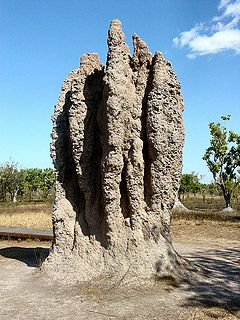 Swarm systems
Replace central coordination by “intelligent” agents
Loosely similar to “thin clients” vs “fat clients”
Reason
Increased reliability
Easier handling of complex/nonlinear environments
Hope for emergence
An Overview
Real world insect examples
Theory of swarm intelligence
From insects to real algorithms
Example applications
1. Real World Insect Examples
Bees
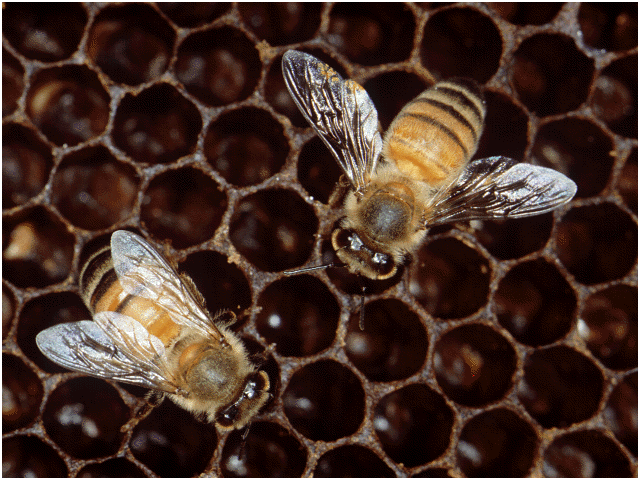 Bees
Colony cooperation 
Regulate hive temperature
Efficiency via Specialization: division of labour in the colony
Communication : Food sources are exploited according to quality and distance from the hive
[Speaker Notes: Efficiency : Iindustrial Revolution

build a series of parallel wax combs, organized in concentric rings of brood, pollen collection & honey production]
Wasps
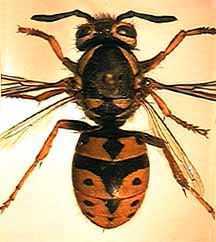 Wasps
Pulp foragers, water foragers & builders
Complex nests
Horizontal columns
Protective covering
Central entrance hole
[Speaker Notes: Division of labour]
Ants
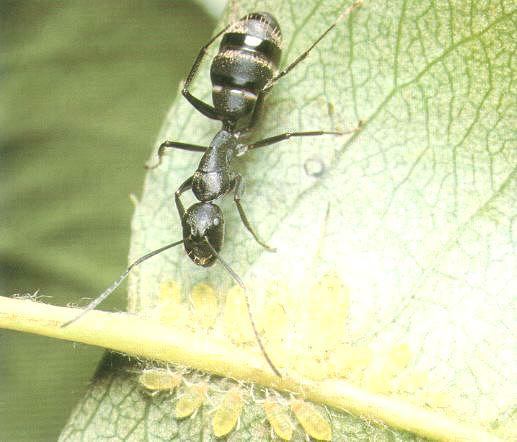 [Speaker Notes: Focus of presentation.  
Why?
Easy to study
Predictable..
Ants in Pants was my favorite game]
Ants
Organizing highways to and from their foraging sites by leaving pheromone trails

Form chains from their own bodies to create a bridge to pull and hold leafs together with silk

Division of labour between major and minor ants
Social Insects
Problem solving benefits include:
Flexible
Robust
Decentralized
Self-Organized
[Speaker Notes: Page 19
flex: take away major or minor and they compensate
robust: recover from changes in the environment shown in just a couple of slides
decentralized: In the case of ants Individual ants have their own agenda yet the cooperation and integration of these actions needs no supervisor.
self-organized: complex issue that will be discussed shortly.]
Summary of Insects
The complexity and sophistication of  Self-Organization is carried out with no clear leader

What we learn about social insects can be applied to the field of Intelligent System Design

The modeling of social insects by means of Self-Organization can help design artificial distributed problem solving devices.  This is also known as Swarm Intelligent Systems or Multiagent Systems
[Speaker Notes: All of the social organizations involved with ants, bees, wasps and termites are quite impressive

Page 7]
2. Swarm Intelligence in Theory
An In-depth Look at Real Ant Behaviour
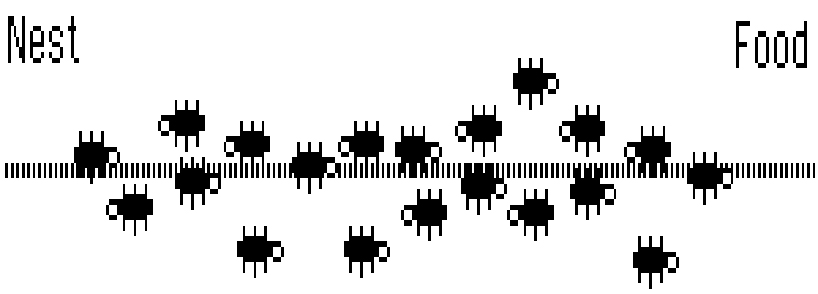 [Speaker Notes: We want to talk in depth about how the algorithm works here]
Interrupt The Flow
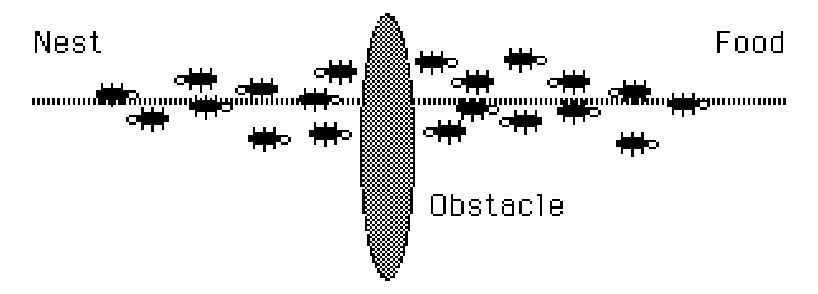 The Path Thickens!
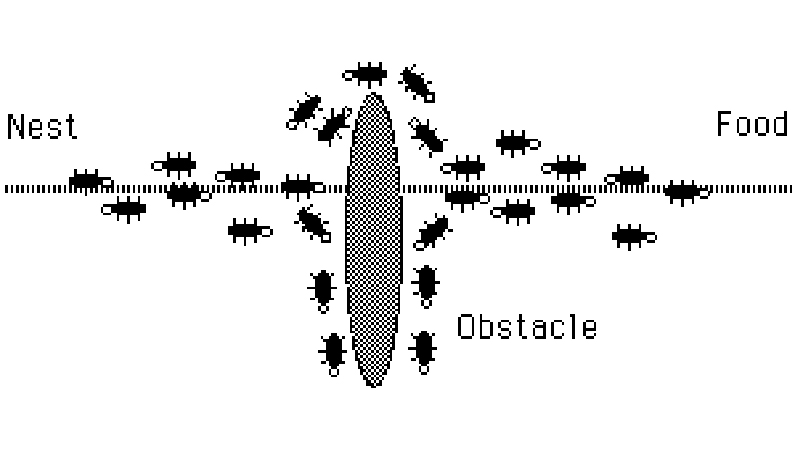 The New Shortest Path
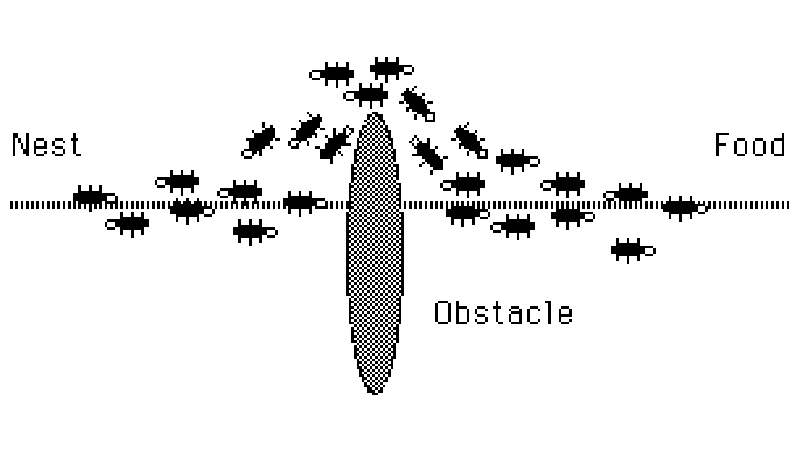 Adapting to Environment Changes
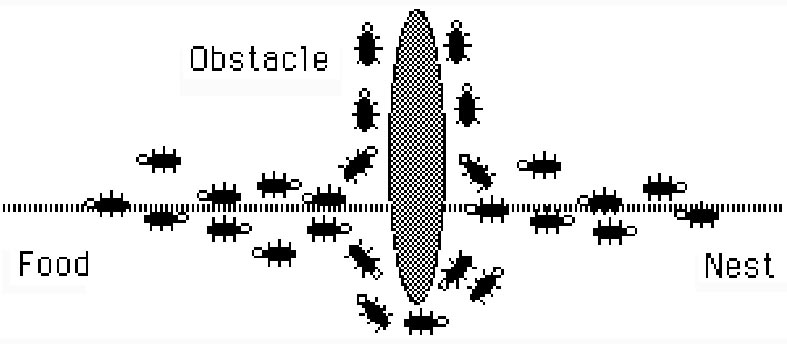 [Speaker Notes: This is achieved because ants choose to follow a path withcertain probability, therefore ants are always re-testing paths that were previously found to ineffiecient.]
Adapting to Environment Changes
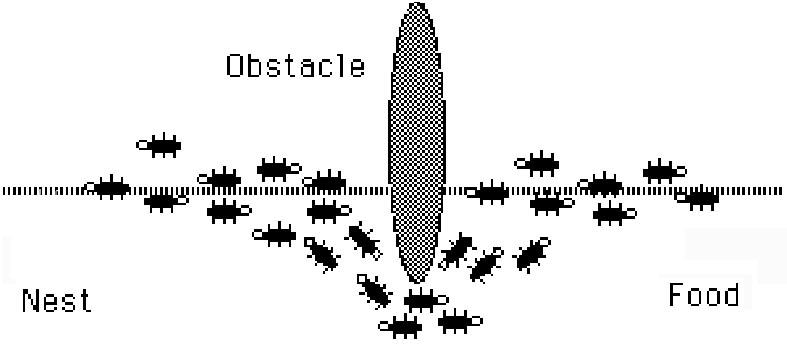 [Speaker Notes: Fully optimal solution found again.]
Problems Regarding Swarm Intelligent Systems
Swarm Intelligent Systems are hard to ‘program’ since the problems are usually difficult to define
Solutions are emergent in the systems
Solutions result from behaviors and interactions among and between individual agents
[Speaker Notes: read in book....

defining the problem and discovering the solution....

look in book for more information]
Four Ingredients of Self Organization
Positive Feedback 
Negative Feedback
Amplification of Fluctuations - randomness
Reliance on multiple interactions
Types of Interactions For Social Insects
Direct Interactions
Acoustic, visual contact
Indirect Interactions (Stigmergy)
Individual behavior modifies the environment, which in turn modifies the behavior of other individuals
chemical (pheromones)
spatial
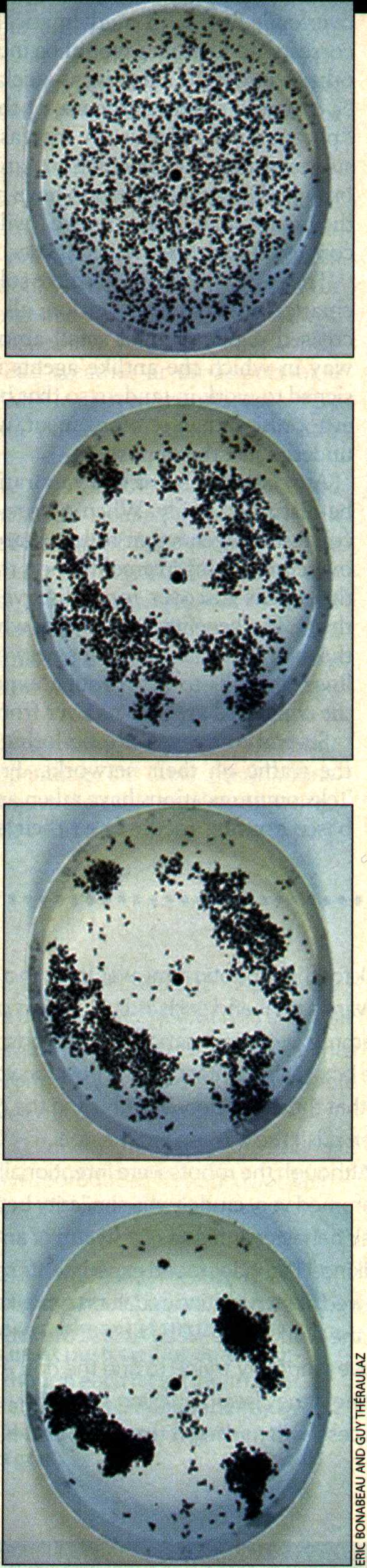 Stigmergy in Action
3. From Insects to Real Algorithms
Travelling Salesperson Problem
Initialize
	Loop /* at this level each loop is called an iteration */
	Each ant is positioned on a starting node
		Loop /* at this level each loop is called a step */
		Each ant applies a state transition rule to incrementally 
		build a solution and a local pheromone updating rule
	Until all ants have built a complete solution
A global pheromone updating rule is applied
Until End_condition

M. Dorigo, L. M. Gambardella : ftp://iridia.ulb.ac.be/pub/mdorigo/journals/IJ.16-TEC97.US.pdf
Ant Colony System: A Cooperative Learning Approach to the Traveling Salesman Problem
Traveling Sales Ants
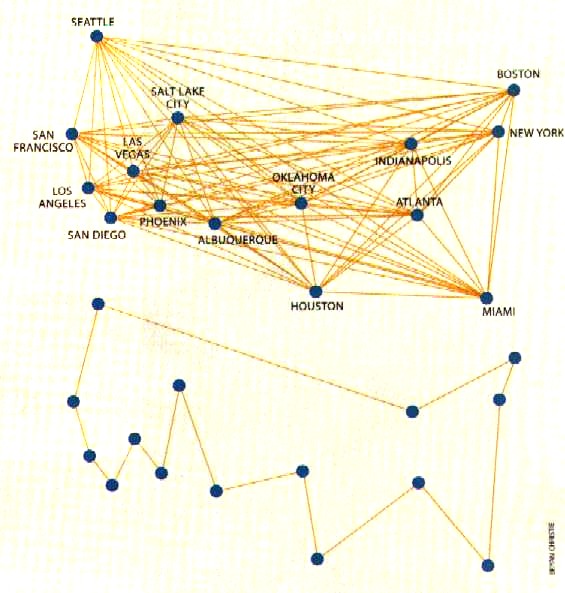 Welcome to the Real World
Robots
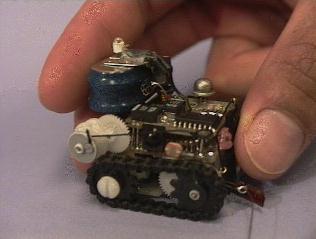 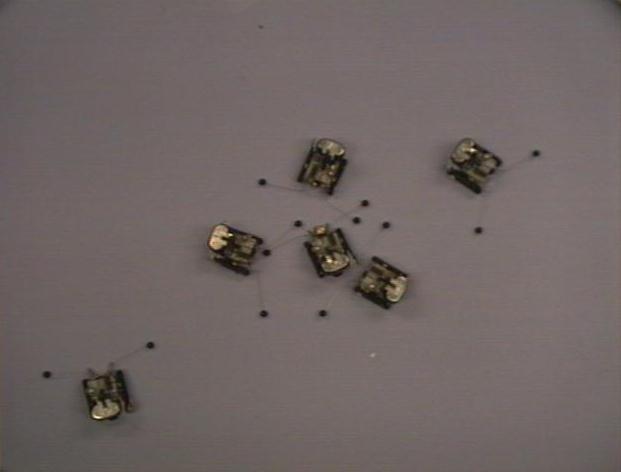 Collective task completion
No need for overly complex algorithms
Adaptable to changing environment
Robo soccer
Humanoids
https://www.youtube.com/watch?v=dhooVgC_0eY

Small size
https://www.youtube.com/watch?v=hZE1YQCghLk
Bird swarms
Can be simulated with three rules [Reynolds 1986]
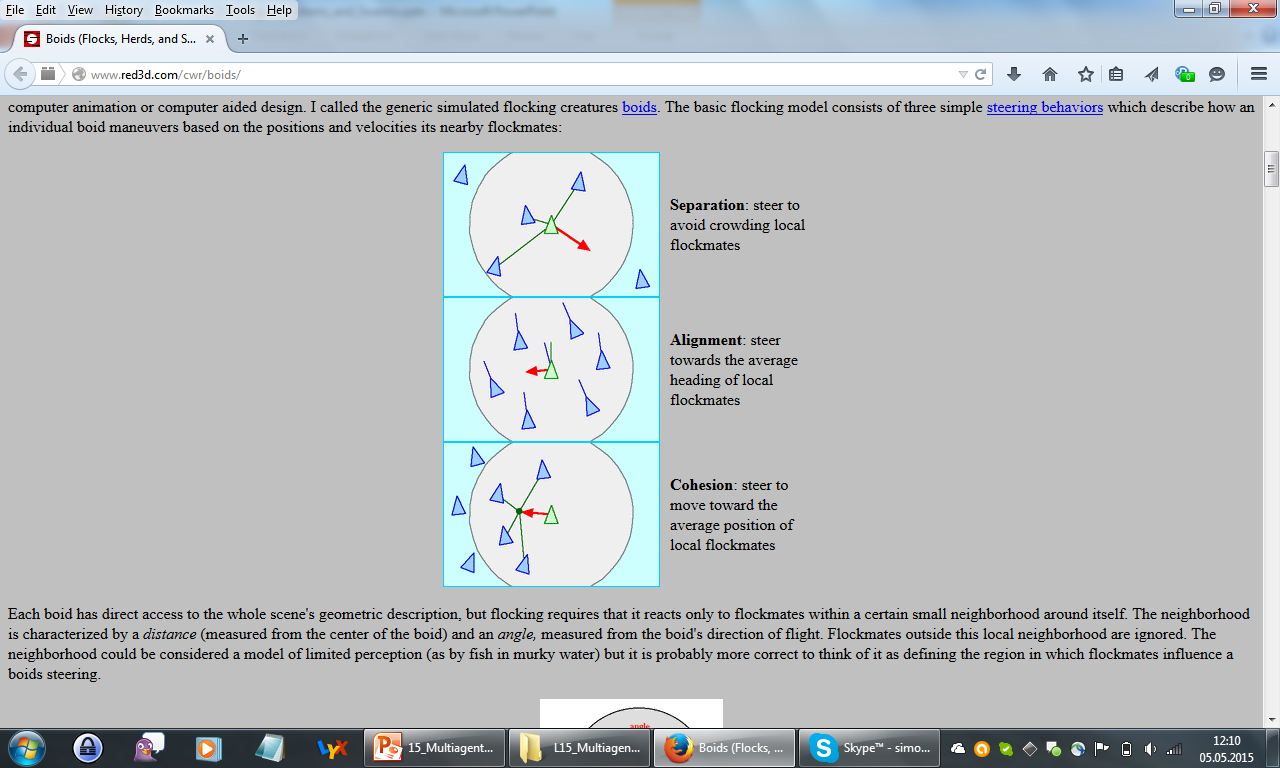 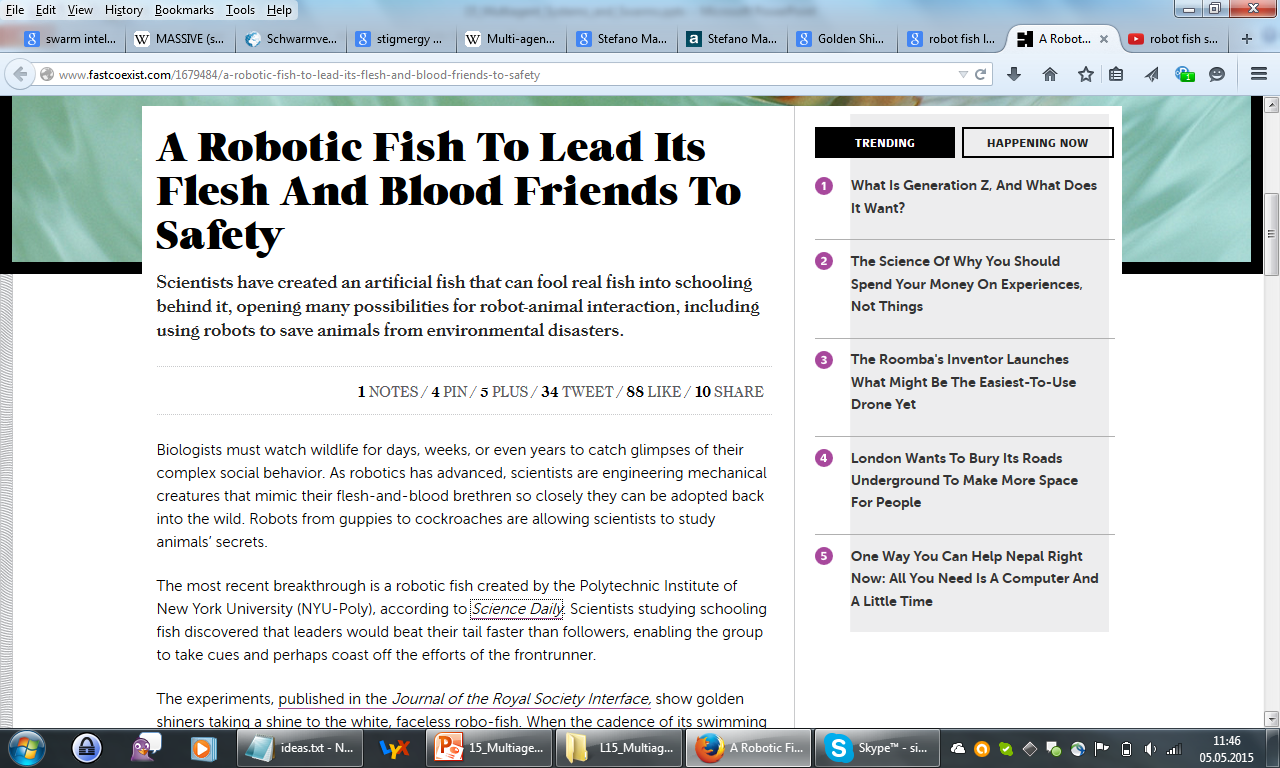 fastcoexist, 2012
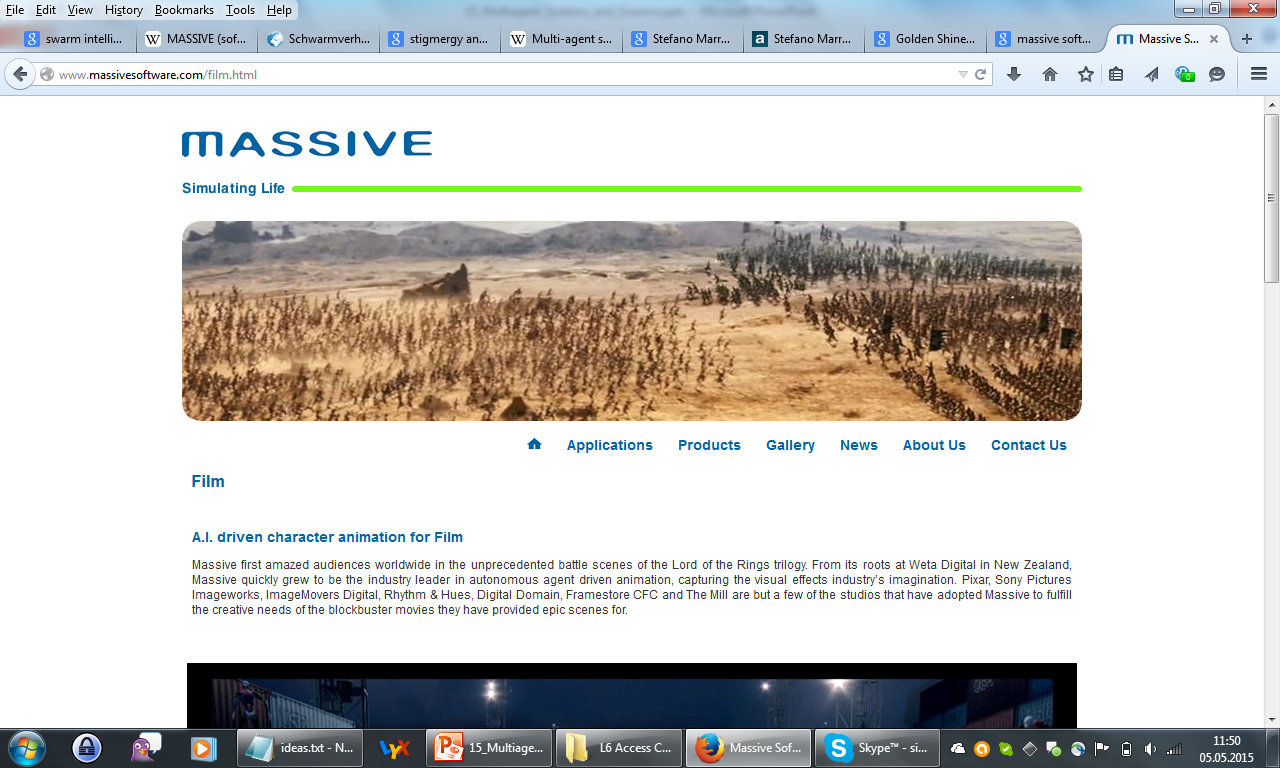 Hopes
Miniaturization
Telecommunications
Cleaning Ship Hulls
Medical
Pipe Inspection
Satellite Maintenance
Self-Assembling Robots
Engine Maintenance
Job Scheduling
Combinatorial Optimization
Pest Eradication
Data Clustering
Interacting Chips in Mundane Objects
Vehicle Routing
Distributed Mail Systems
Optimal Resource Allocation
Closing Remarks
Big expectations, mediocre achievements so far

No clear boundaries
The future…???
Dumb parts, properly connected into a swarm, yield smart results.				Kevin Kelly